PADME Overview
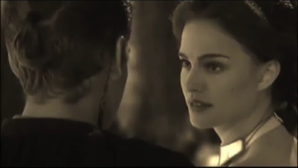 © Lucasfilm Ltd.
Anakin Skywalker and Padmé Amidala
The PADME Collaboration is:
INFN Roma, INFN Frascati, INFN Lecce, MTA Atomki Debrecen, University of Sofia, Cornell University
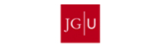 – INFN Roma
Paolo Valente
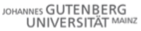 Introduction and outline
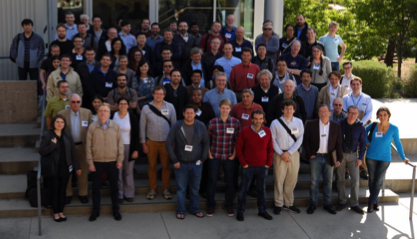 The motivations for searching a (light) mediator between the Standard Model and a new, dark sector has been very well discussed many times
arXiv:1608.08632 [hep-ph]
Dark Sectors Workshop, SLAC, 28-30 Apr. 2016
No physics preamble, but I will instead give an overview of:
The requirements for PADME experiment and the beam
The status of the PADME experiment construction
The program of physics runs
1
Feb. 15th, 2017
Paolo Valente
PADME proposal
B. Wojtsekhowski proposed to use e+ e- annihilations for searching the dark photon in the missing mass spectrum
The idea was to use the circulating e+ beam in a storage ring, striking an internal target and detecting the recoil photon 
I. Rachek is leading the effort for realizing this at VEPP-3
Alternatively, use a positron beam onto an external target 
M. Raggi, V. Kozhuharov and P. Valente:
Exploit the Frascati beam-test facility (BTF) extracted positrons
Use a thin, solid target 
Preliminary design of the experiment and sensitivity estimate in 2014, experiment approval Sep. 2015, funding 2016-2018
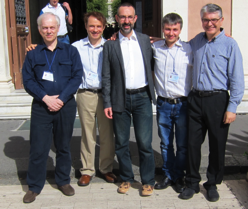 Messina workshop, 34-27 Oct. 2016
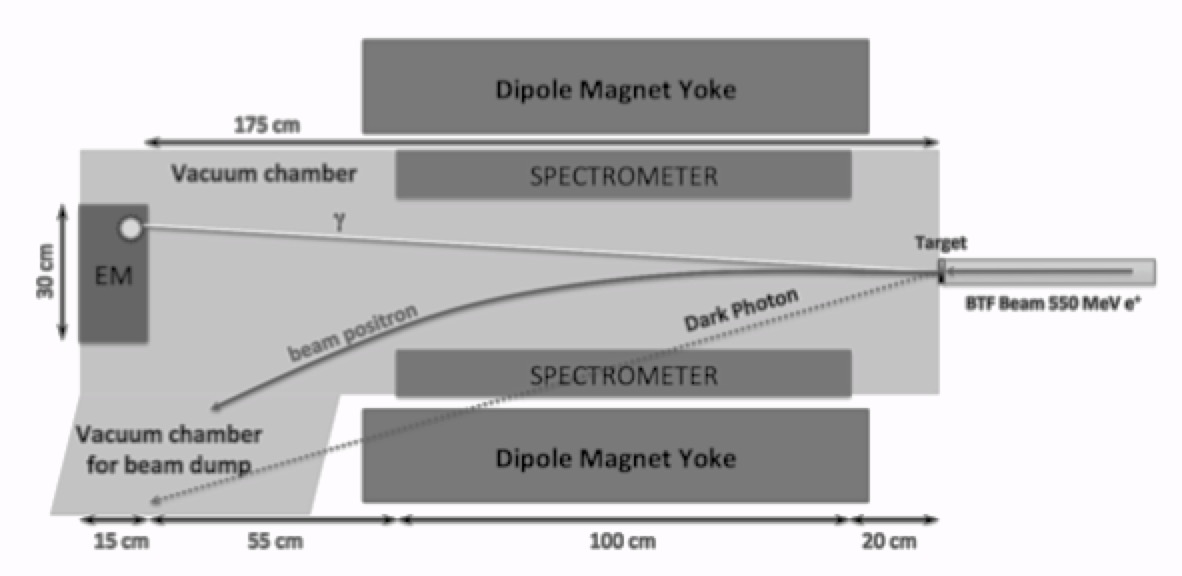 2
Adv. High Energy Phys. 2014:959802
Feb. 15th, 2017
Paolo Valente
The PADME concept
The missing mass technique has two key elements:
The positron beam: we should know
The positron annihilation point
The positron momentum vector
The detector: we should measure
The photon momentum vector
(0 , pg)
(me , 0)
(me , pe+)
A third basic element (relating beam and detector):
Which target material & thickness vs. beam intensity
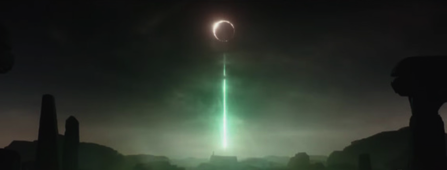 3
DS-1 Orbital Battle Station
Feb. 15th, 2017
Paolo Valente
The PADME concept
Which target material & thickness vs. beam intensity
Material choice
Low Z: annihilation/Bremsstrahlung ratio gets worse with 1/Z
H2 (or He) gas calls for a long target due to low density (impacting on the annihilation position resolution)
Pure Li, B thin targets not practical
Our choice is Carbon, in the form of polycrystalline detector
Thickness
Given the A’ production cross section, the compromise is luminosity vs. pile-up in the photon detector
Cross section also depends on the beam energy as well as A’ mass
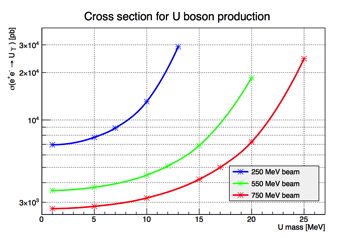 4
Feb. 15th, 2017
Paolo Valente
Positron beam intensity vs. quality
Beam requirements referring 100 μm Carbon target, 550 MeV e+
Highest possible repetition rate 
49 Hz, with dedicated LINAC
From missing mass resolution:
Momentum spread <1%
Divergence <1 mrad
Spot <1 mm (σ)

From pile-up probability vs. luminosity:
5000 e+/40 ns (limited by LINAC gun pulsing system, see further)
A longer pulse duration allows increasing the number of positrons/pulse, and also requires dedicated LINAC (see further)
>1013 eot
Positron extracted in the BTF beam-line, can be produced either in the LINAC (positron converter) or striking primary electrons onto the BTF target
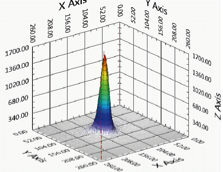 Good beam quality 
(already extracting e+ beam in air)
5
Feb. 15th, 2017
Paolo Valente
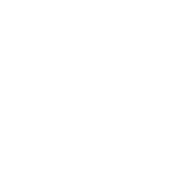 DAΦNE and BTF
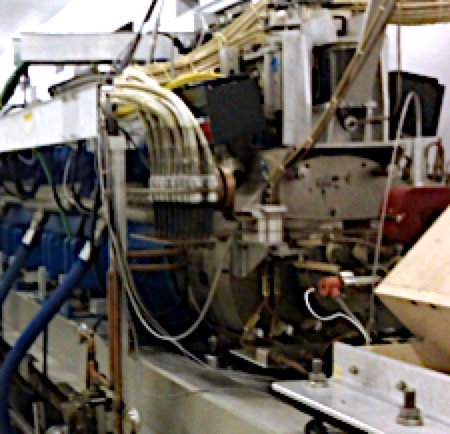 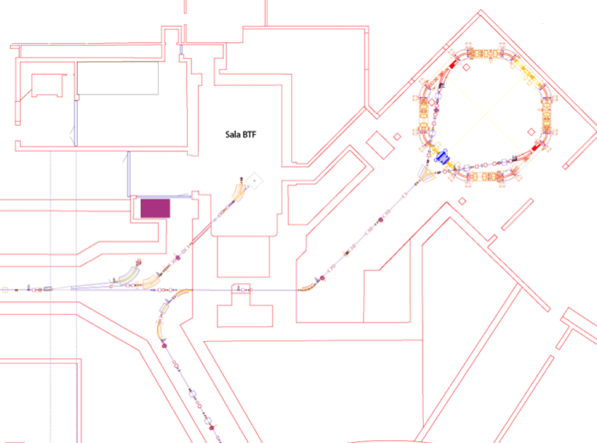 Damping 
Ring
BTF
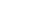 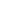 transfer line
Positron converter
550 MeV e+
220 MeV e-
transfer line
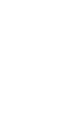 LINAC
750 MeV e-
BTF target
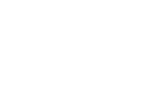 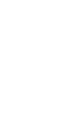 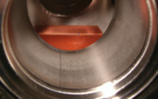 10 m
transfer line
6
To the DAΦNE 
main rings
Feb. 15th, 2017
Paolo Valente
LINAC pulse width extension
Injection for DAΦNE operation requires short pulses (<10 ns)
Power supply generating pulses to the gun in the 1.5–40 ns range
New pulser for LINAC gun 
Extends to the range 50-5000 ns 
Installed and commissioned, operational since September 2016
But the electron current from the thermo-ionic gun has to be bunched and accelerated in the LINAC sections
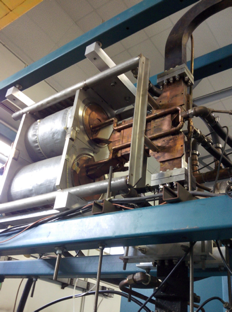 The limiting factor in the accelerated beam pulse length comes from the falling off of the accelerating voltage due to the RF power compression (SLED device) used for reaching higher gradients
7
Feb. 15th, 2017
Paolo Valente
LINAC RF
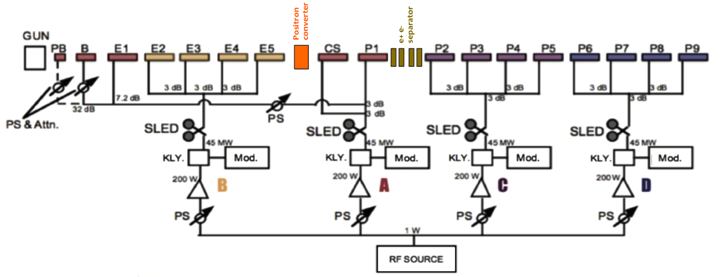 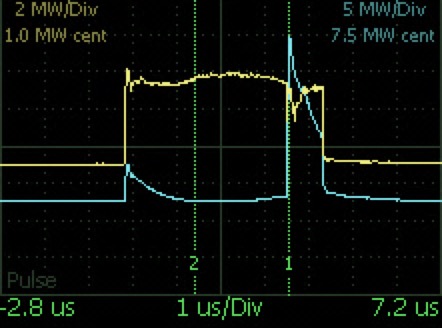 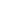 Radio-frequency power is flat at the klystron output (over 4.5 μs)
SLED compresses the RF into a sharp (and approximately ×4 higher) peak
Optimize buncher, focussing, RF power & phases of the four stations, and timing, to compensate head-tail effects with longer pulses
8
Feb. 15th, 2017
Paolo Valente
LINAC pulse width extension
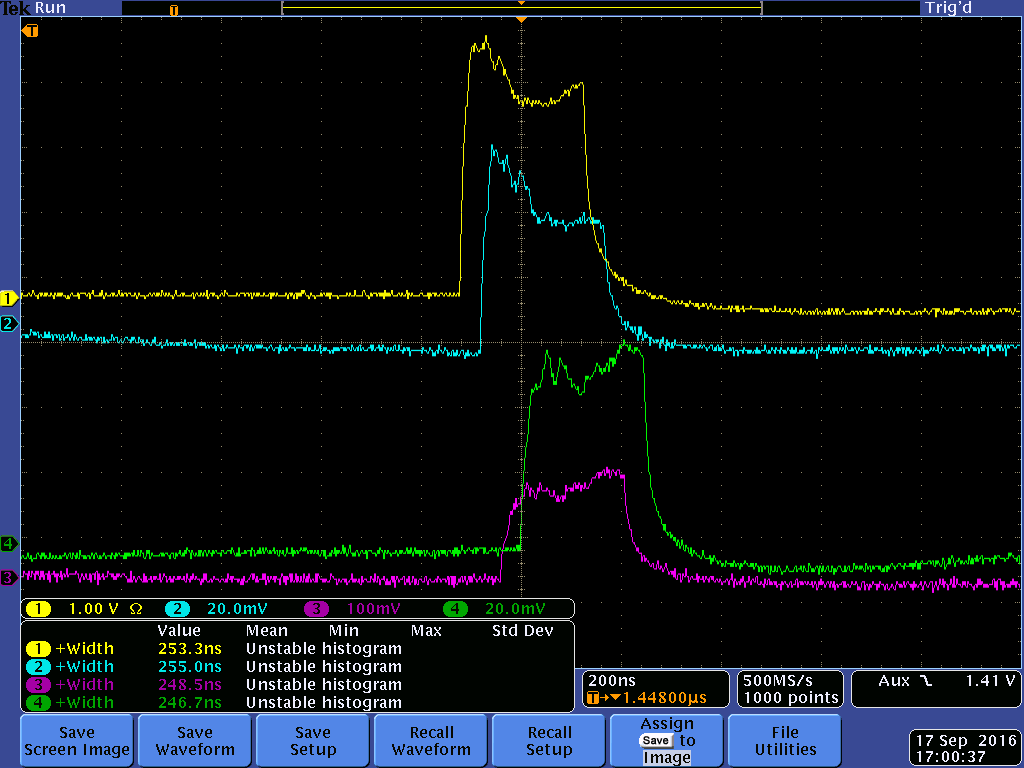 BCM
BCM
BCM
BCM
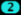 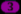 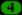 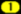 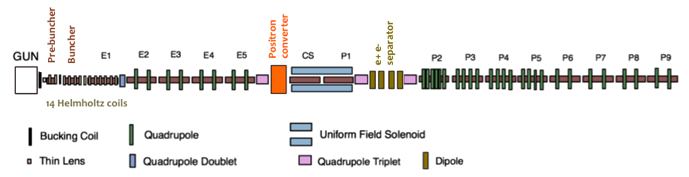 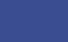 250 ns
Still optimization work to be done
Expect to run at 160 ns (at least) in 2018
9
Feb. 15th, 2017
Paolo Valente
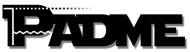 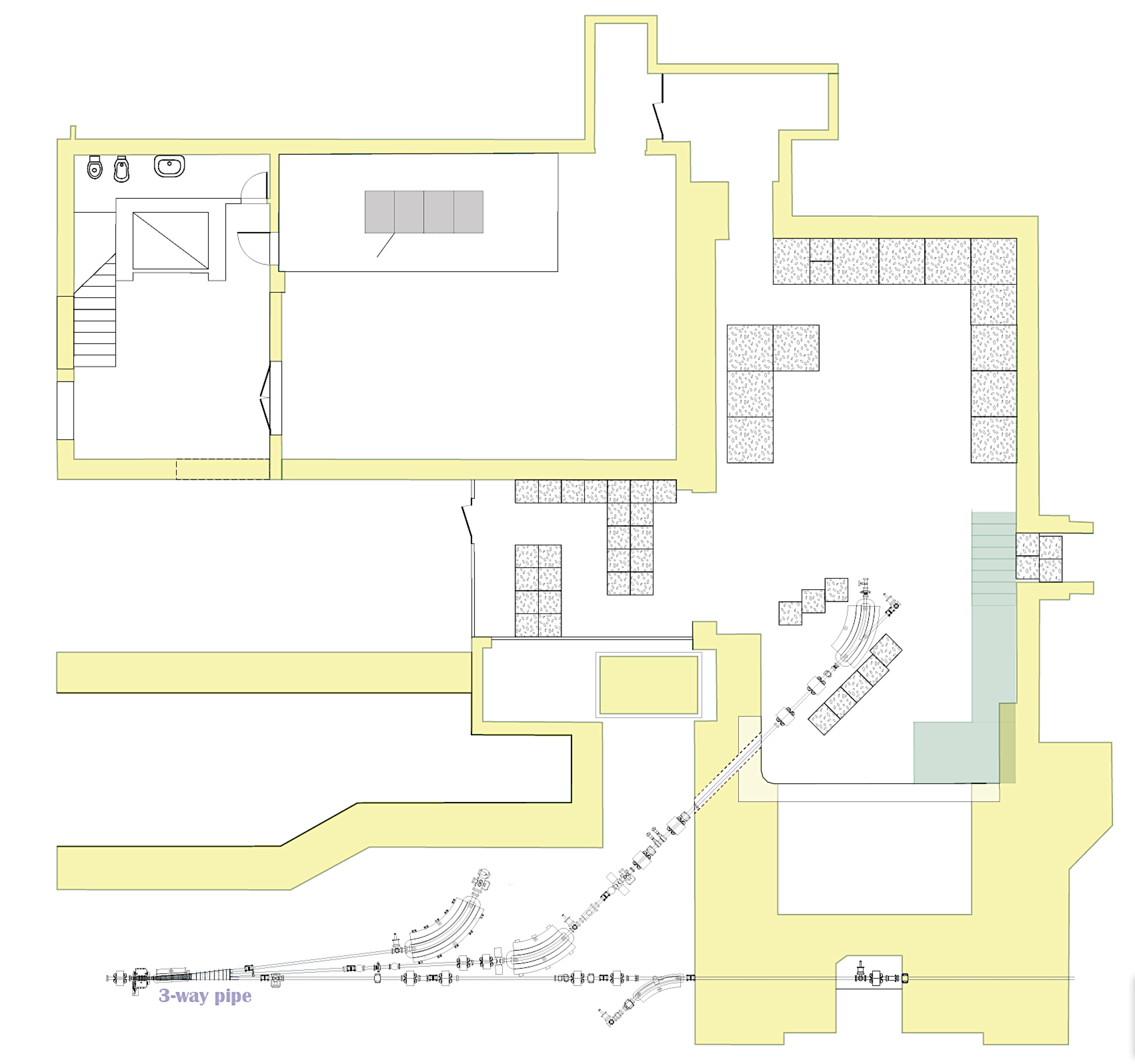 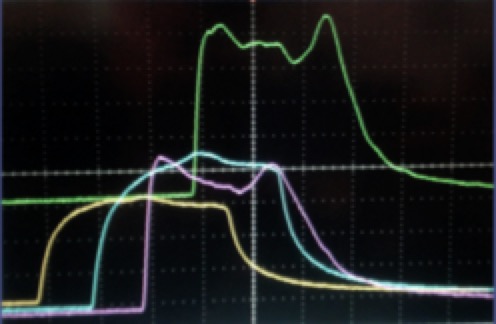 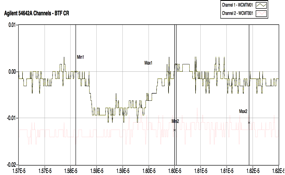 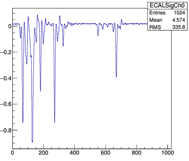 ΔE<1%
BCM4, end of LINAC
WCMTB01
Feb. 15th, 2017
Paolo Valente
BTF upgrade & PADME: layout
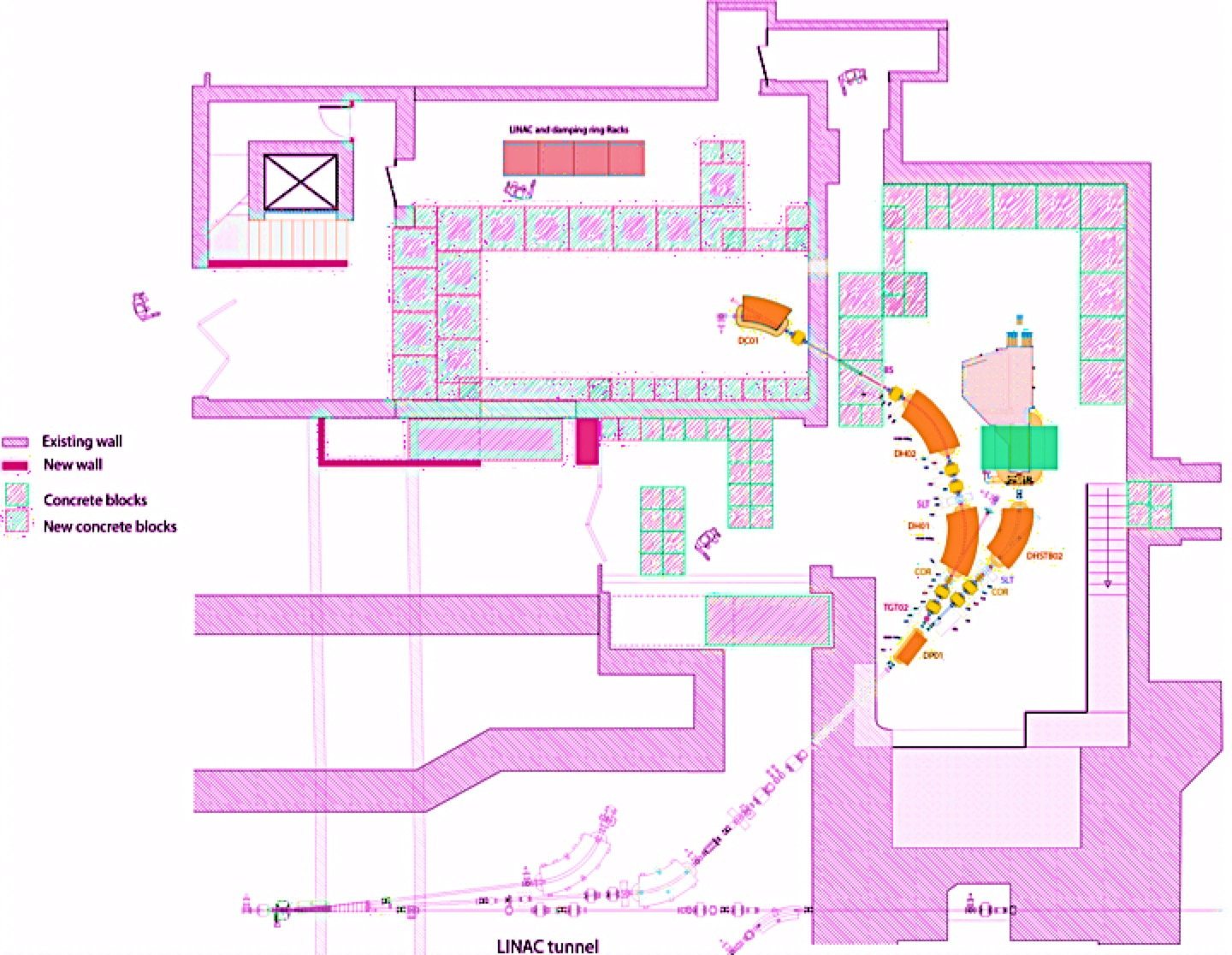 PADME
BTF-2
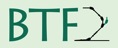 Feb. 15th, 2017
Paolo Valente
The diamond target
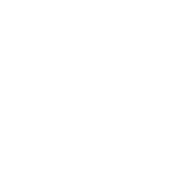 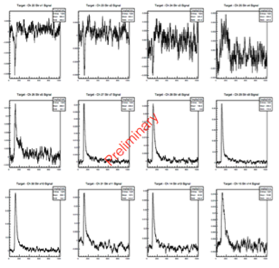 Given the number of positrons, 50-100 mm of Carbon
Given the beam spot size and shape, at least cm2 area
20×20 mm2, 50 μm detector tested on beam
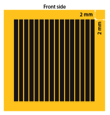 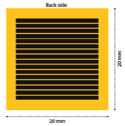 16 strips per side, 1 mm pitch is the baseline design
Resolution adequate for monitoring beam spot
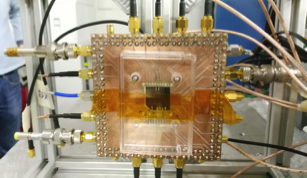 Digitized strips signals
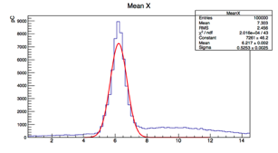 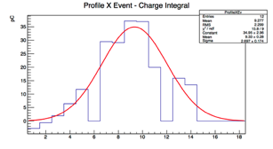 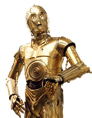 10
Center of gravity
Average position
C-3PO Protocol droid
Feb. 15th, 2017
Paolo Valente
The diamond target
Readout board
Vacuum vessel test
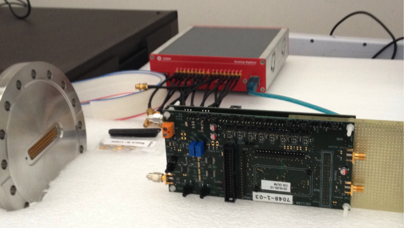 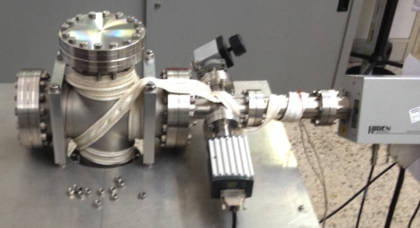 Both graphite and metallic strips targets ready
Both 50 and 100 μm samples available
Readout electronics ready
Mechanics and motorized system ready (vacuum tests on-going)
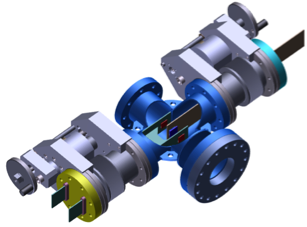 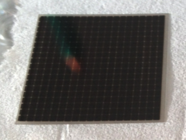 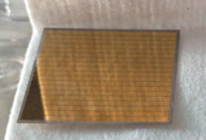 11
Feb. 15th, 2017
Paolo Valente
Magnet
MBP-S series, on loan from CERN
Adjustable gap by adding/removing iron insets
Many thanks to TE-MSC-MNC, R. Lopez, D. Tommasini
Shipped to Frascati in Dec. 2015
Magnetic field mapping completed
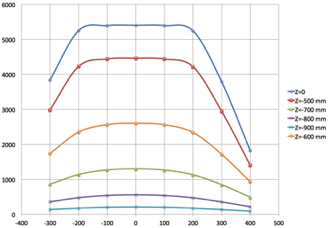 Pole
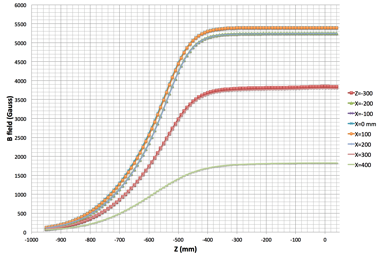 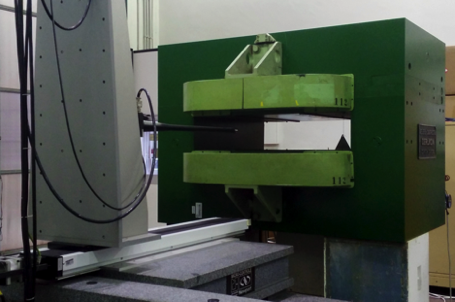 Coils
Pole
12
Feb. 15th, 2017
Paolo Valente
Angular coverage vs. missing mass resolution
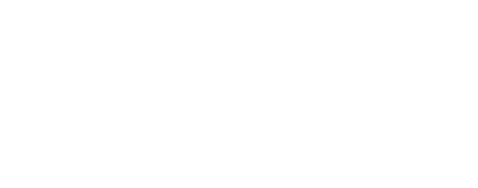 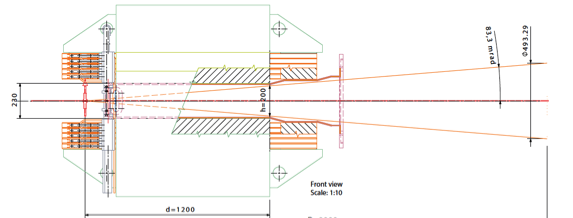 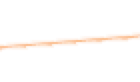 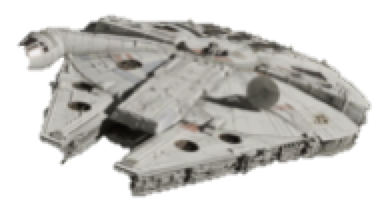 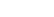 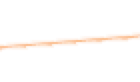 d1
d2
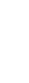 YT-1300 freighter
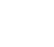 The target position determines the angular acceptance, given the magnet gap (fixed to the maximum, h=230 mm)
Target not too inside the magnet poles, due to the fringe field in the coils region
Calorimeter lateral dimensions depend on the distance from the target:
distance  diameter  cost
BTF experimental hall size limits the maximum distance to 4-5 m
On the other side, given the granularity, the calorimeter distance cannot be too small in order not to spoil the missing mass resolution
13
Calorimeter material choice is crucial
Feb. 15th, 2017
Paolo Valente
Fighting the background
Backgrounds: one photon + something else (not a dark photon...) going undetected:
recoil γ
recoil γ
recoil γ
e+
e+
e+
e+
e-
e-
γ
γ
γ
Bremsstrahlung  ≈Z2
γγ process, ≈Z
3γ process, ≈Z
Veto detectors (see further), for detecting the irradiating positron
Hole in the center of the calorimeter (very high rate at small angles)
Signature: >1 cluster in the calorimeter
Try to keep the fraction of lost photons as low as possible (below few per-mils)
Angular coverage of calorimeter at least of Δθ=100 mrad (taking into account edges for building at least a 3×3 cluster)
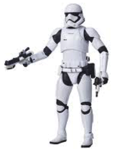 14
Stormtroopers Corps
Feb. 15th, 2017
Paolo Valente
Calorimeter
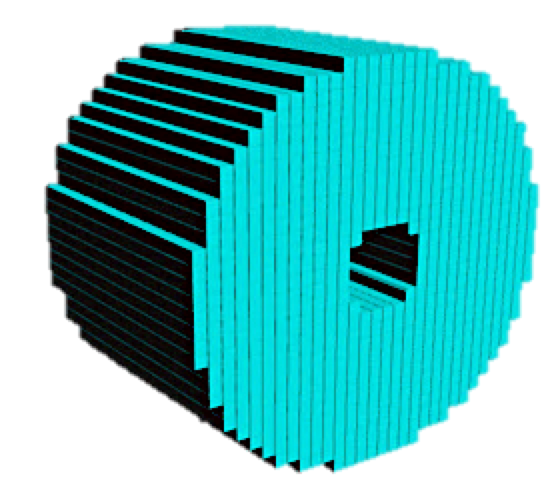 The two basic requirements of the calorimeter: 
1. Measure Eγ and θγ
Good energy resolution: 1-2%/√E[GeV])
High Photo-statistics
Containment
Good angular resolution: ≈1 mrad
2. Fight pile-up
Sub-ns timing resolution
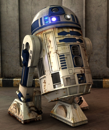 g
Moliére radius  granularity
Moliére radius  material
Material  radiation length  volume  cost
Material  light yield  energy and time resolution 
	         (+ photo-sensor)
e+
R2-D2 Droid
Target
Light yield + compactness practically limit the choice to: 
LYSO (RM=2.07 cm) 
BGO (RM=2.23 cm)
15
Feb. 15th, 2017
Paolo Valente
Calorimeter
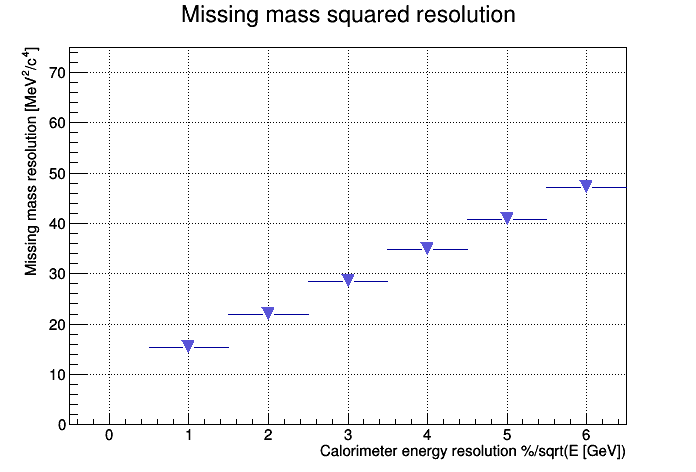 Assume 20×20 mm2 cells
At least 200 mm length
Our compromise:
Target to magnet iron = 200 mm
Maximum angle = 83 mrad
Target-calorimeter distance = 3 m
Calorimeter diameter
3000*0.083 + 1.5 cells = 560 mm
Inner hole = 5×5 cells
Total of 616 crystals (LYSO or BGO) = 50k cm3
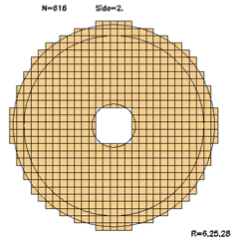 BGO
LYSO
Not less than 1.5M, but…
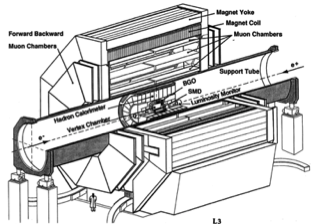 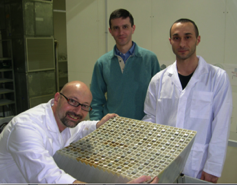 Thanks to L3 collaboration, prof. S. Ting and INFN management we had access to L3 BGO crystals (one end-cap)
16
INFN Rome team during the construction of the L3 calorimeter
Feb. 15th, 2017
Paolo Valente
Calorimeter status
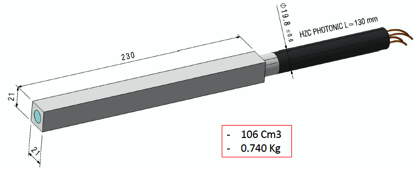 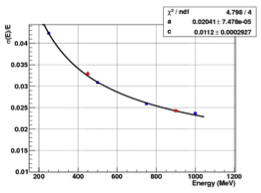 HZC XP1911 19 mm PMT
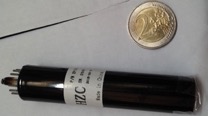 5×5 prototype: energy resolution 2.3% at 1 GeV
650×, tender assigned
HV supply: tender on-going
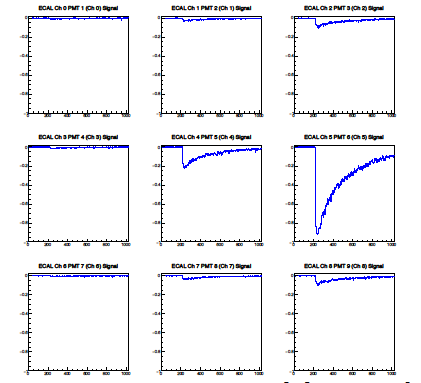 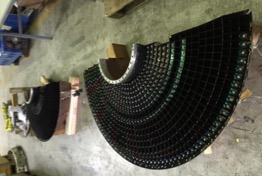 Crystals preparation completed 
Extracted from L3 barrel
High-temperature annealing 
Machining, gluing and painting: tender assigned
Mechanical structure and assembly procedure being finalized
17
Waveform digitizers: tender assigned
1 – 5 GS/s
896 channels
Calorimeter + Veto detectors + Target
Feb. 15th, 2017
Paolo Valente
Veto detectors
Time resolution better than 500 ps
Momentum resolution of few % based on impact position
Efficiency better than 99.5% for MIPs
Low energy part inside the magnet gap
High energy part close to not interacting beam
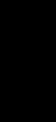 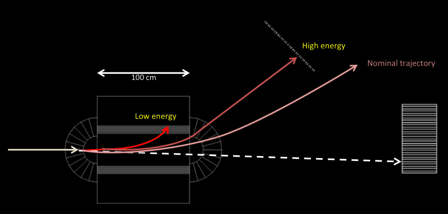 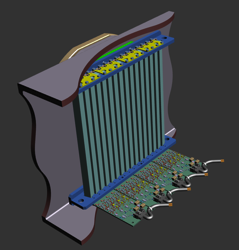 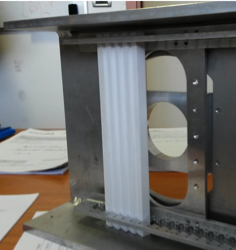 10×10x180 mm3 scintillator
Design of the mechanics ready
Prototype of the assembly ready
Prototype electronics on-going
Test-beam in April

All scintillator bars delivered
Read-out by same digitizing system as calorimeter
18
Feb. 15th, 2017
Paolo Valente
Veto detectors
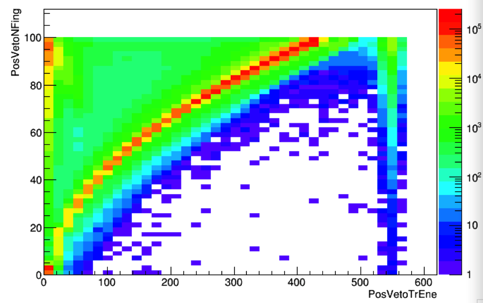 Feb. 15th, 2017
Paolo Valente
Vacuum vessel
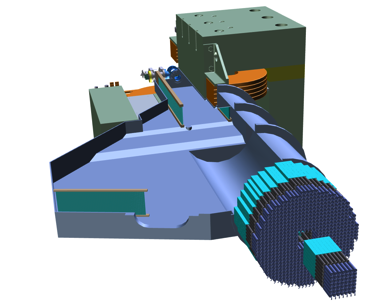 Low energy 
e+ veto
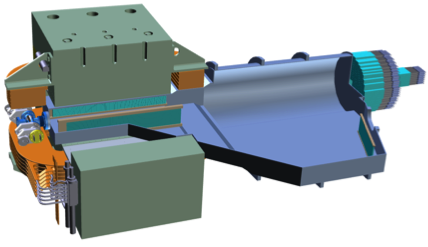 High energy e+ veto
Low energy 
e+ veto
Not interacting e+ window
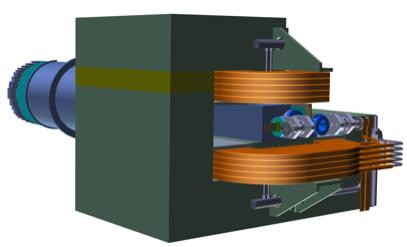 Secondary vacuum (not UHV)
Design dictated by:
Magnet constraints
Calorimeter distance
Veto detectors positioning
Target region also acting as interface to the beam-line
Target region
19
Feb. 15th, 2017
Paolo Valente
Background: Bremsstrahlung
The dominant background: tag with e+ veto
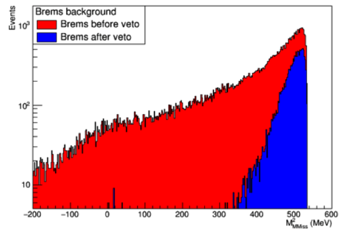 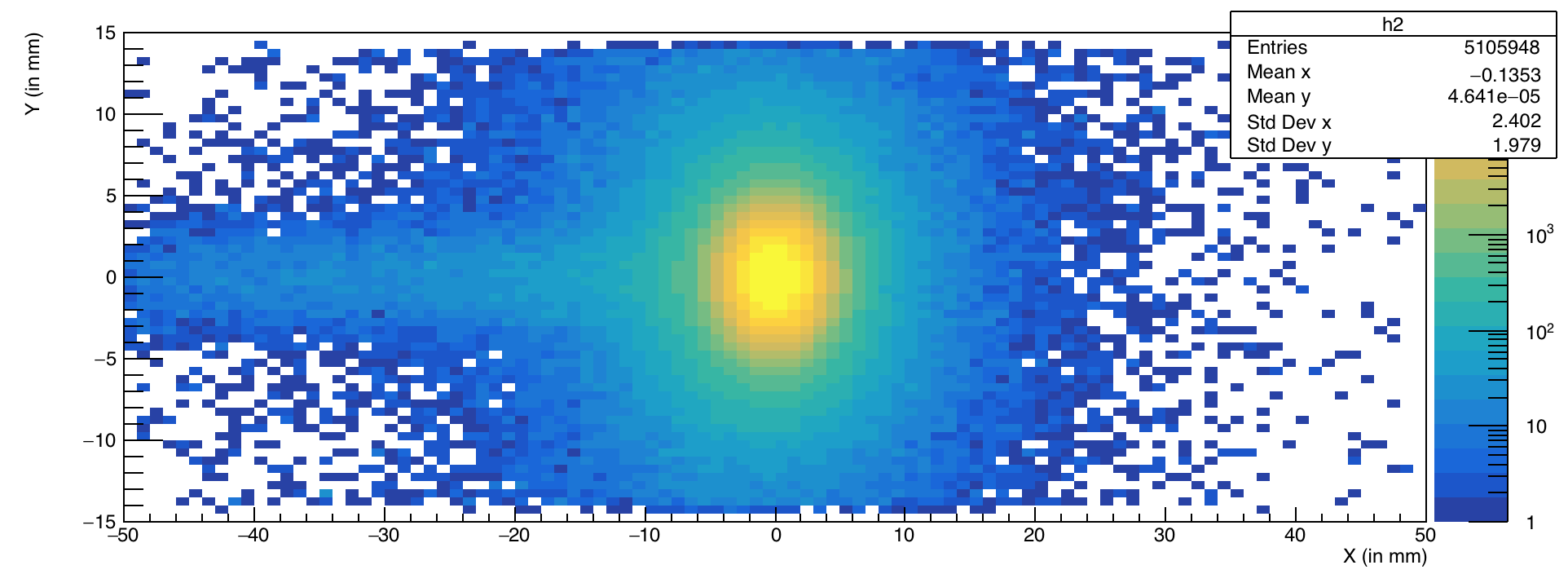 The scintillating bars e+ veto does not work for very soft Bremsstrahlung 
Too close to  the beam spot
Too high rate per single bunch
A high-resolution detector in the beam spot can improve the rejection of residual background with M2miss ≈ Ebeam
Spot enlarged by beam energy spread and divergence:
3×10 cm2 active area (<104 e+/cm2)
Silicon pixels with Timepix readout under evaluation
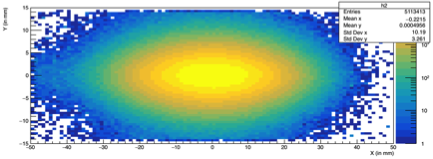 20
Feb. 15th, 2017
Paolo Valente
High energy positron/beam detector
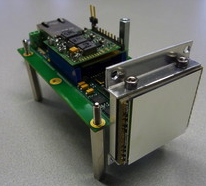 Monte Carlo simulation:
2x7 array of TimePix (Silicon pixel sensors+readout) in vacuum
Directly placed in the beam (5000 particles in 40ns)
Single bunch in TimePix array simulation
Average 1 e+/bunch/fired pixel
Expect very precise measurement of Ne+
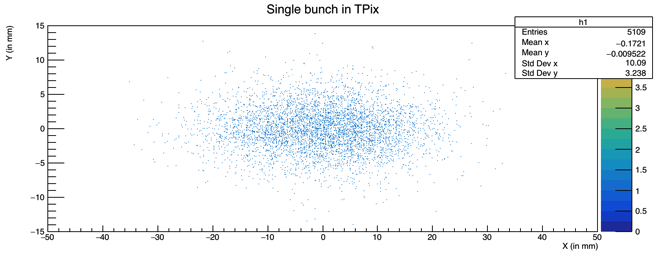 Feb. 15th, 2017
Paolo Valente
Background: 2 and 3 photons
The probability of losing 1 or 2 photons (given the first cluster) critically depends on the cluster definition and calorimeter angular acceptance
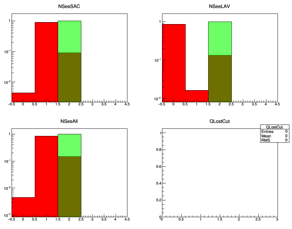 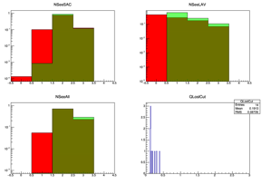 1+2
2+3
1+2
2+3
ΥΥ events
Recoil γ definition:
 10 MeV < E < 400 MeV
30 mrad < θ < 65 mrad
Region 1: θ < 20 mrad
1+2+3
Lost
1+2+3
Lost
Region 2: 20 < θ < 75 mrad
Where is the cluster without and with recoil photon selection
Region 3: 75 < θ < 100 mrad
Lost: θ >100 mrad
3Υ events
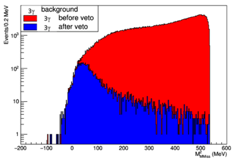 Need for a veto detector covering the calorimeter hole:
Fast (pile-up translates in over-veto)
Moderate energy resolution
21
Feb. 15th, 2017
Paolo Valente
Small angle detector
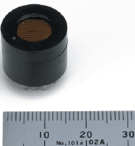 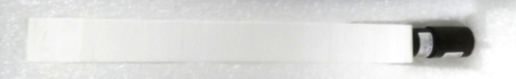 Hamamatsu
R9880U-110
First tests:
SF-57 lead-glass bar, 20×20×200 mm3, n=1.8467
Wrapped in Teflon no optical coupling
Hamamatsu R9880U-110, operated at 950V (gain~1.5x106)
Readout with CAEN V1742 digitizer set to 5 GS/s
Interesting alternative: 
PbF2: extended transparency at shorter wave-lenghts (higher Cherenkov yield)
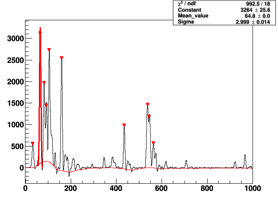 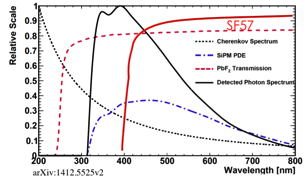 150 ns long pulses
700 ps signal width
2.5 ns double peak separation
0.1 p.e./MeV
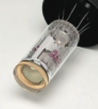 22
Final choice of PMT according to crystal size:
49 cells 2×2 cm2 or 25 cells 3×3 cm2
Hamamatsu
R13478-10-UV
Feb. 15th, 2017
Paolo Valente
Beam pulse time structure
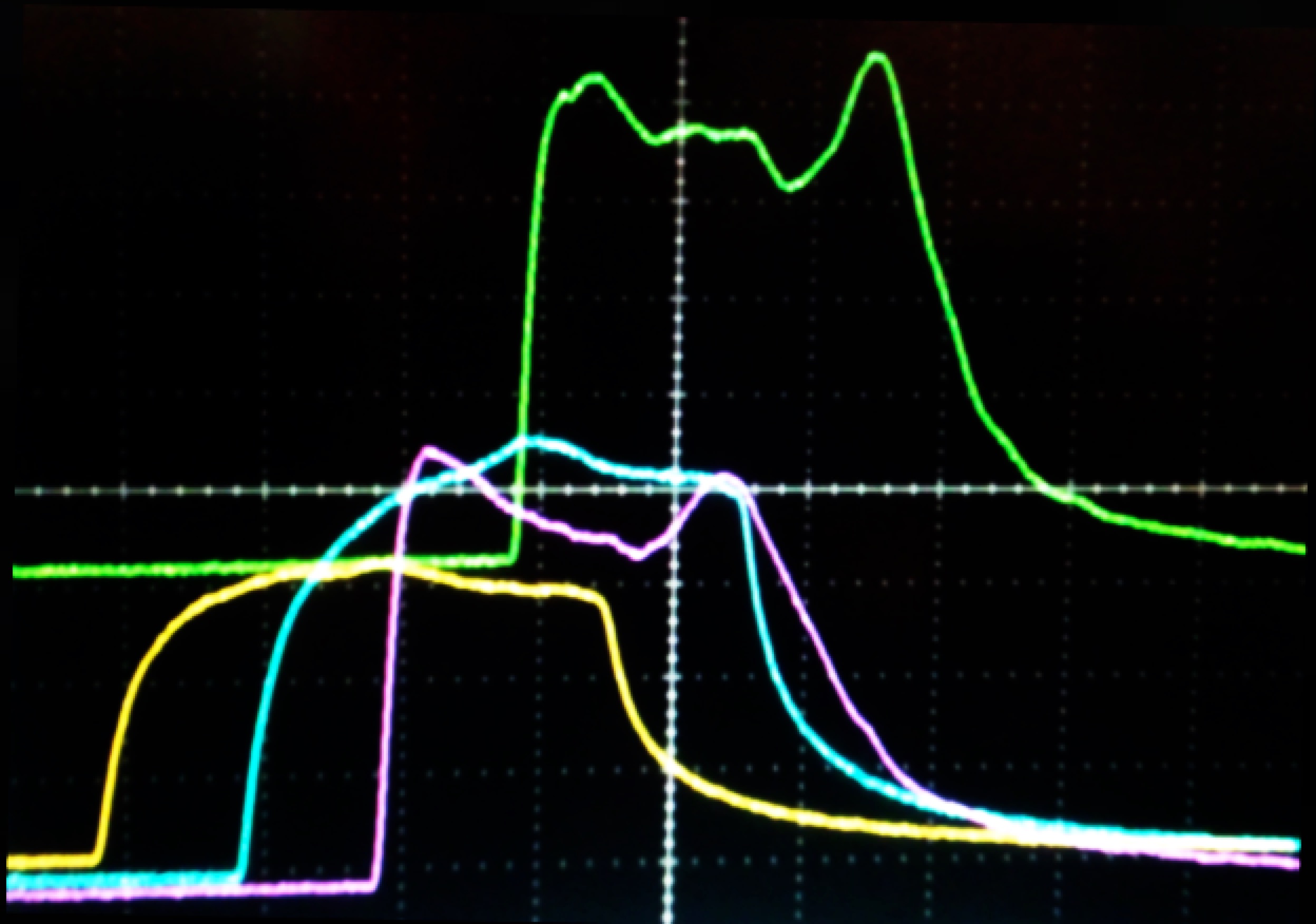 BCM4
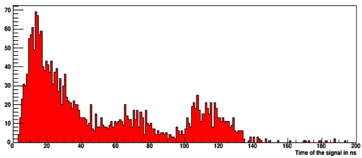 SF-57
Feb. 15th, 2017
Paolo Valente
Background summary
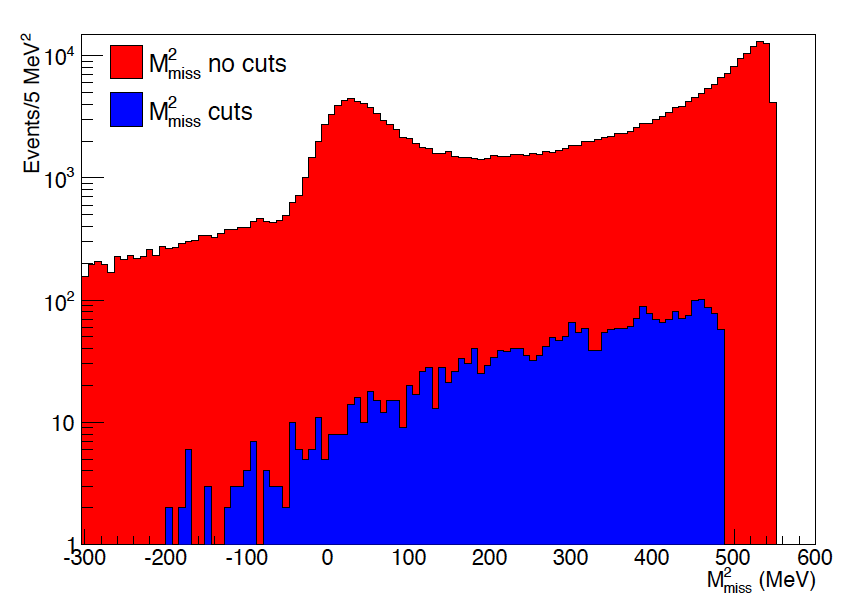 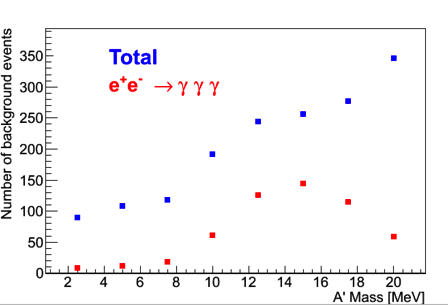 e+N→e+Ng
e+e-→ gg(g)
Pile up
Pile up contribution is important but can be efficiently rejected by cuts on maximum cluster energy and M2Miss
Veto inefficiency at high missing mass when pe+≃ pe+beam
Additional positron veto detector can help rejecting residual background
Rejection of 2 and 3 photons backgrounds depend on the cluster definition and on the topology cuts
The main driver of the angular coverage choice
23
Feb. 15th, 2017
Paolo Valente
Sensitivity
Candidate Signal selection (simple and robust cuts)
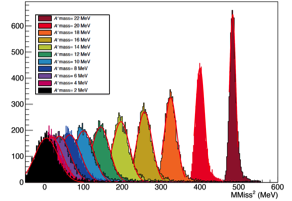 Just one cluster in the calorimeter
30 mrad < θCl < 65 mrad
Emin(MA’) < ECl < Emax(MA’)
No track in the positron veto within ±2 ns
No cluster in small angle detector with E>50 MeV within ±2ns 
Missing mass in the region: MA’ ± σMmiss(MA’)
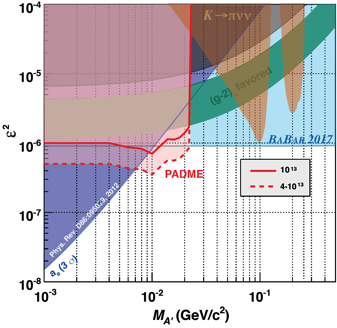 Monte Carlo simulation extrapolated to 1x1013 positrons on target
Using N(A’g)=s(NBkg)
With very simple cuts, far from no-background sensitivity (improvements are possible)
Cross-section enhancement due to A’ mass
24
Feb. 15th, 2017
Paolo Valente
Missing mass resolution
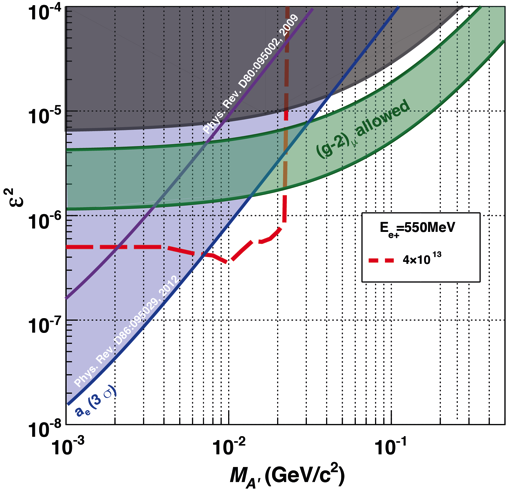 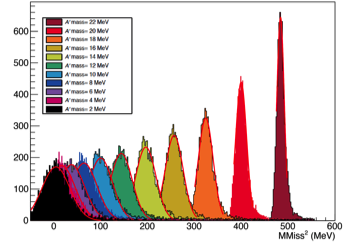 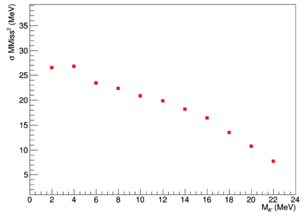 Feb. 15th, 2017
Paolo Valente
BaBar 2017
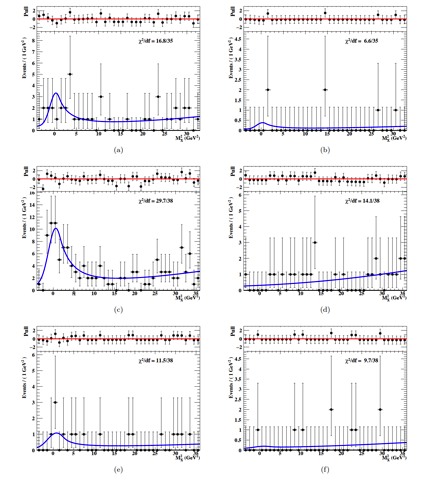 arXiv:1702.03327v1 [hep-ex]
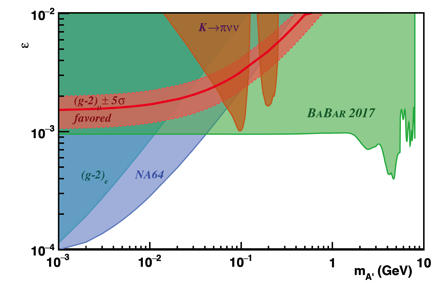 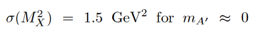 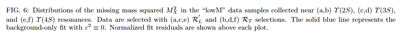 Feb. 15th, 2017
Paolo Valente
Running program
2017
2018
2019
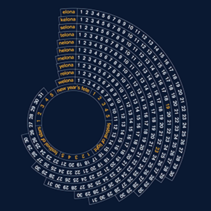 25
Feb. 15th, 2017
Paolo Valente
Galactic Standard Calendar
Axion-like particles
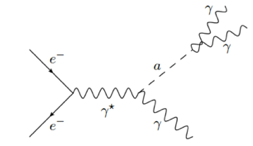 Limits on ALPs coupling to photons
Primakoff
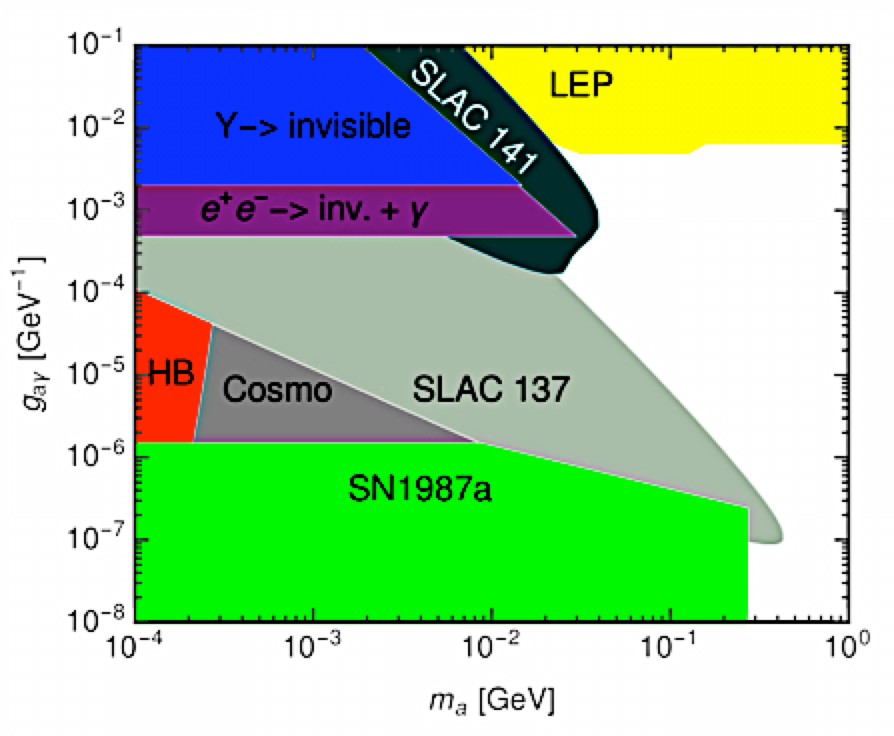 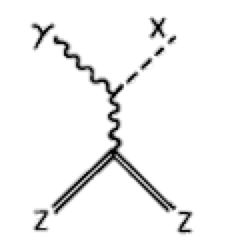 PADME can search for long living ALPs by looking for 1 g + M2miss final states
In the visible final state agg        all production mechanisms can be exploited, extending the mass range in the region of ≈100MeV
The observables at PADME will be: egg or ggg
+
Region of interest for PADME
Bremsstrahlung
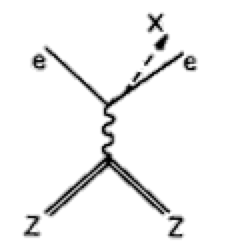 ALP decay to photons
arXiv:1512.03069
Annihilation
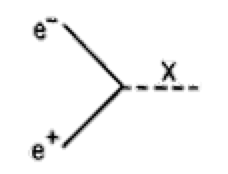 26
Phys rev D 38 11  1998
Background to ALPs searches
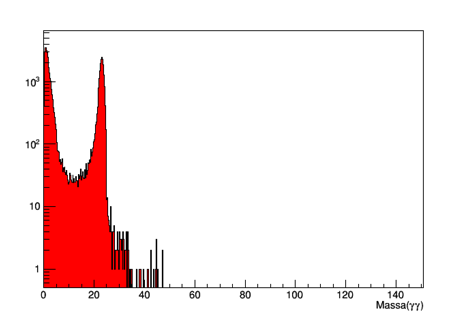 Invariant gg mass for all events collected by calorimeter (2×1010 e+ events) with two in-time clusters

Even without any selection cut PADME will be background free for masses > 50MeV
Main background e+e-→gg, e+e-→gg(g) has a kinematic limit at Mgg =24 MeV
Background at higher masses is due to overlapping photons from different Bremsstrahlung interactions.
Can be suppressed by using the veto detector
27
Outlook
Almost all components available or ordered
Construction will be completed by the Fall 2017
Installation by the end of the year
Official start of physics run: April 2018

Aim at covering the (g-2)m band in 6 months data taking
Estimating sensitivity for ALPs
More running in 2019 for adjusting beam energy, improving sensitivity, …
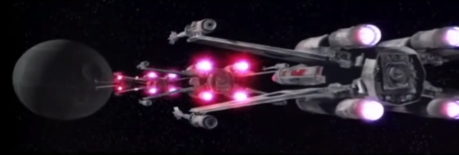 28
T-65B X-wing starfighter
Feb. 15th, 2017
Paolo Valente